Session Title






Speaker NameJob TitleCampus/Organization
Housekeeping
Cellphones on vibrate or silent
Access to the presentation
Q&A 
Evaluations
Social Media
Special Announcements
Connect with us on social media!
CampusSafetyMagazine
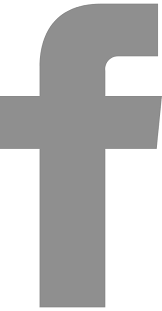 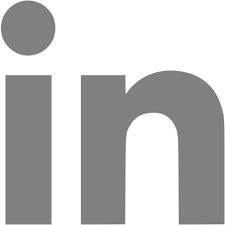 CampusSafetyMag
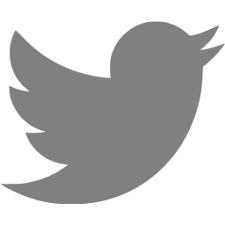 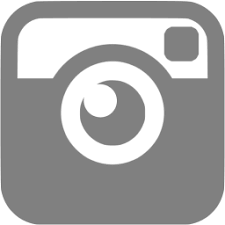 [Speaker Notes: Feel free to add your social media information below the CSC ones.]
About Me
[Speaker Notes: Add brief overview about yourself.
Feel free to get creative and add pictures!]
About the Session
Attendees Will:
[Speaker Notes: Include session takeaways and any other important session details here.]
Put Content here
This is where you will start to put your content in.
Refer to the next slide on how to use the template.
Slide following that include the closing slides of the presentation.
Using the CSC Template
How to Select a Template:
Tips & Tricks
Select a slide on the left side panel 
Right click on the slide and click ‘layout’
Select the appropriate layout.
If you have any questions or need assistance, please e-mail Olivia.Roma@EmeraldX.com
CSC PPT Tips and Tricks
Sample countdown clock
Further details can be found in the tips and tricks document.
References
Q&A
Reminders
Access to the presentation
Evaluations
Social Media
Special Announcements
Speaker Name
Title, Organization
Phone Number
E-mail
Website 
    :
    :
    :
    :
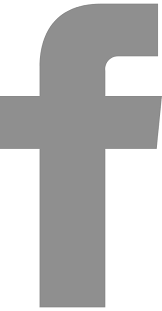 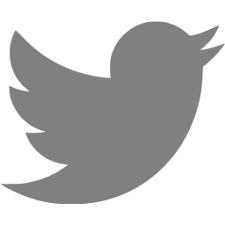 CampusSafetyMagazine
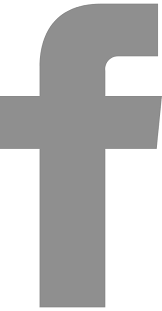 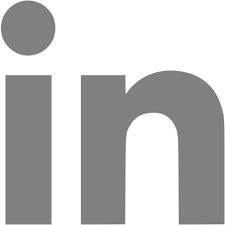 CampusSafetyMag
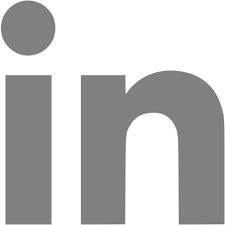 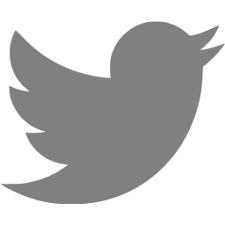 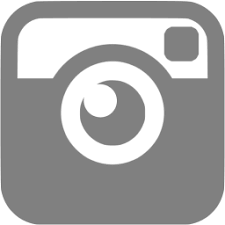 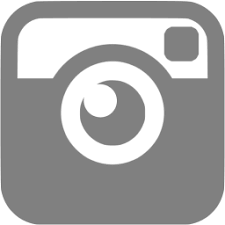 [Speaker Notes: IMPORTANT! Mention all housekeeping notes
Access to presentation - Special link will be provided to attendees. All updated presentations will be posted after the conference. Note: Not all speaker’s will be providing their presentation. 
Evaluations IMPORTANT! – Helps makes future CSCs better and helps speaker’s with future presentations. Complete and leave with room monitor after the session.
If not enough time for Q&A, your info will be posted on the last slide for attendees to follow up with you or you can have convos outside the room after the session to allow the next speaker to come in. 
Special Announcements – Visit the sponsor tables to enter into the raffle and attend the networking reception where the winners will be drawn.]